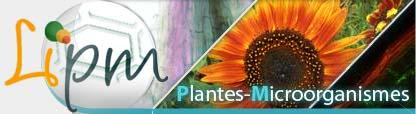 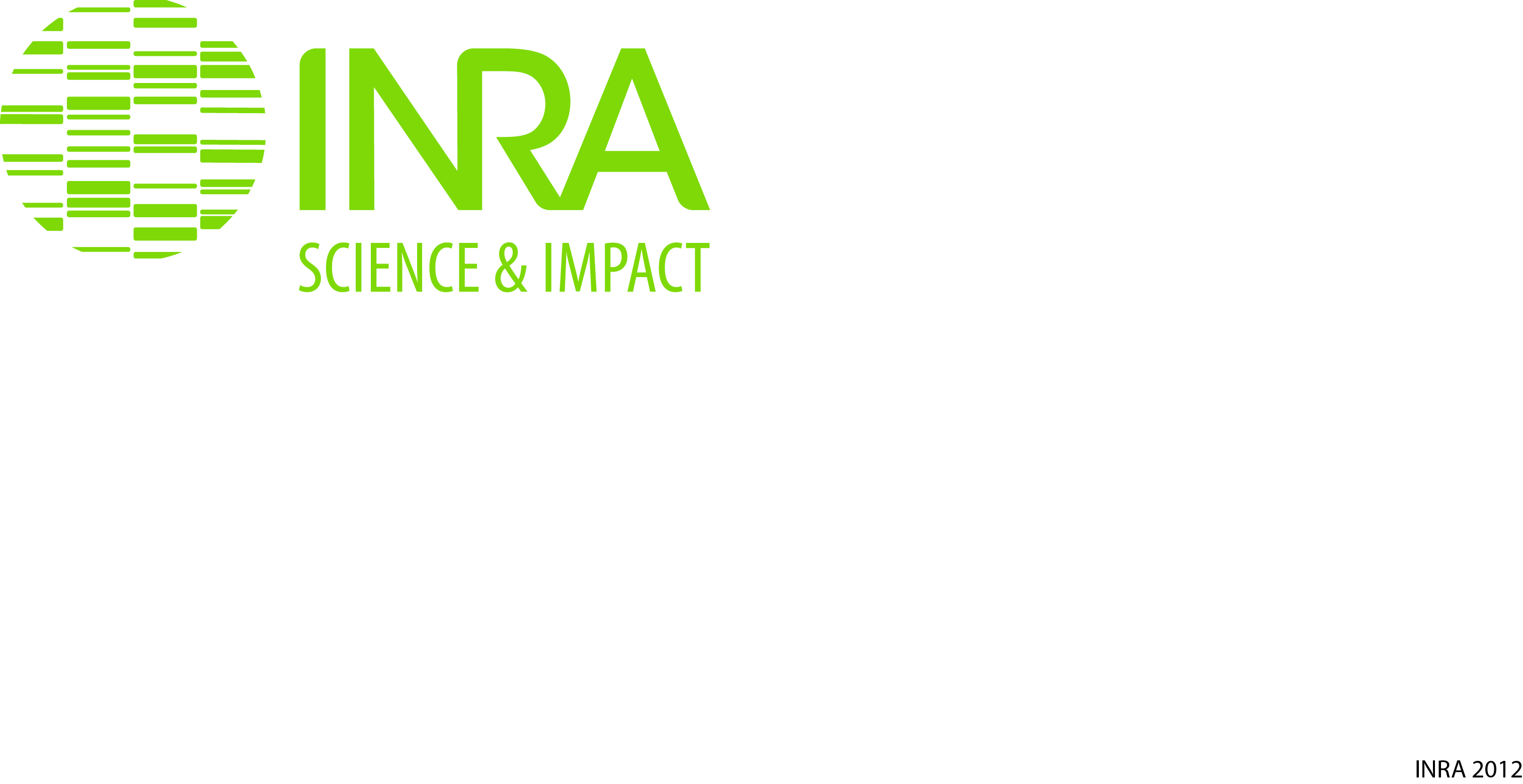 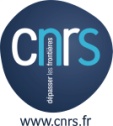 Evaluation of PacBio sequencing to improve the sunflower genome assemblyStéphane Muños & Jérôme GouzyPresented by Nicolas Langlade
Sunflower Genome Consortium Meeting, San Diego 14/01/2015
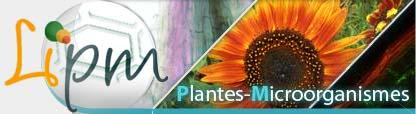 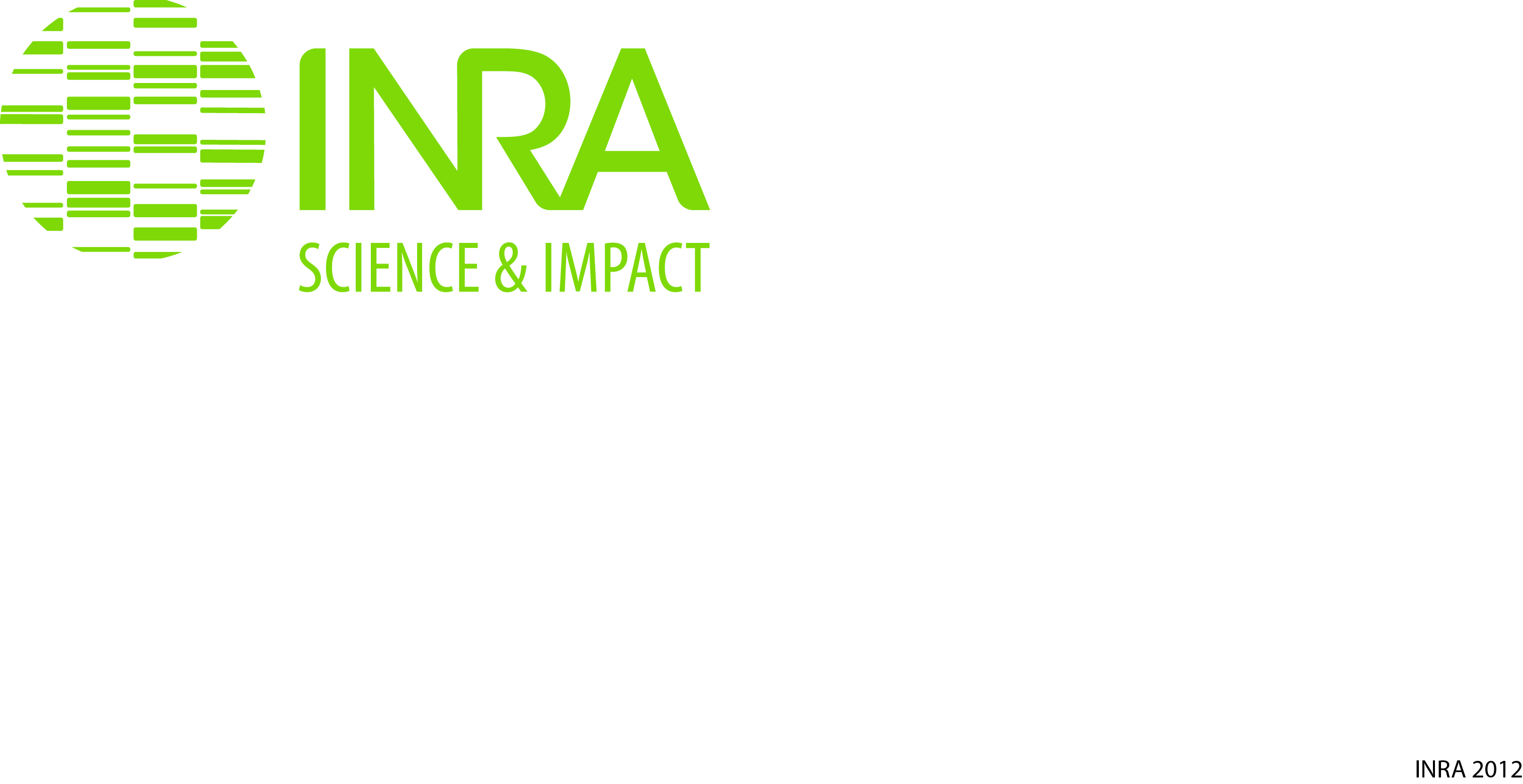 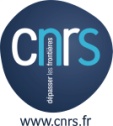 Recent experiences with PacBio data
at a locus scale level (Sunflower)

 at a genome scale level (fungus)
Sunflower Genome Consortium Meeting, San Diego 14/01/2015
Confidential, for internal communication only
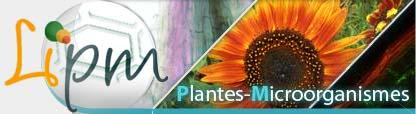 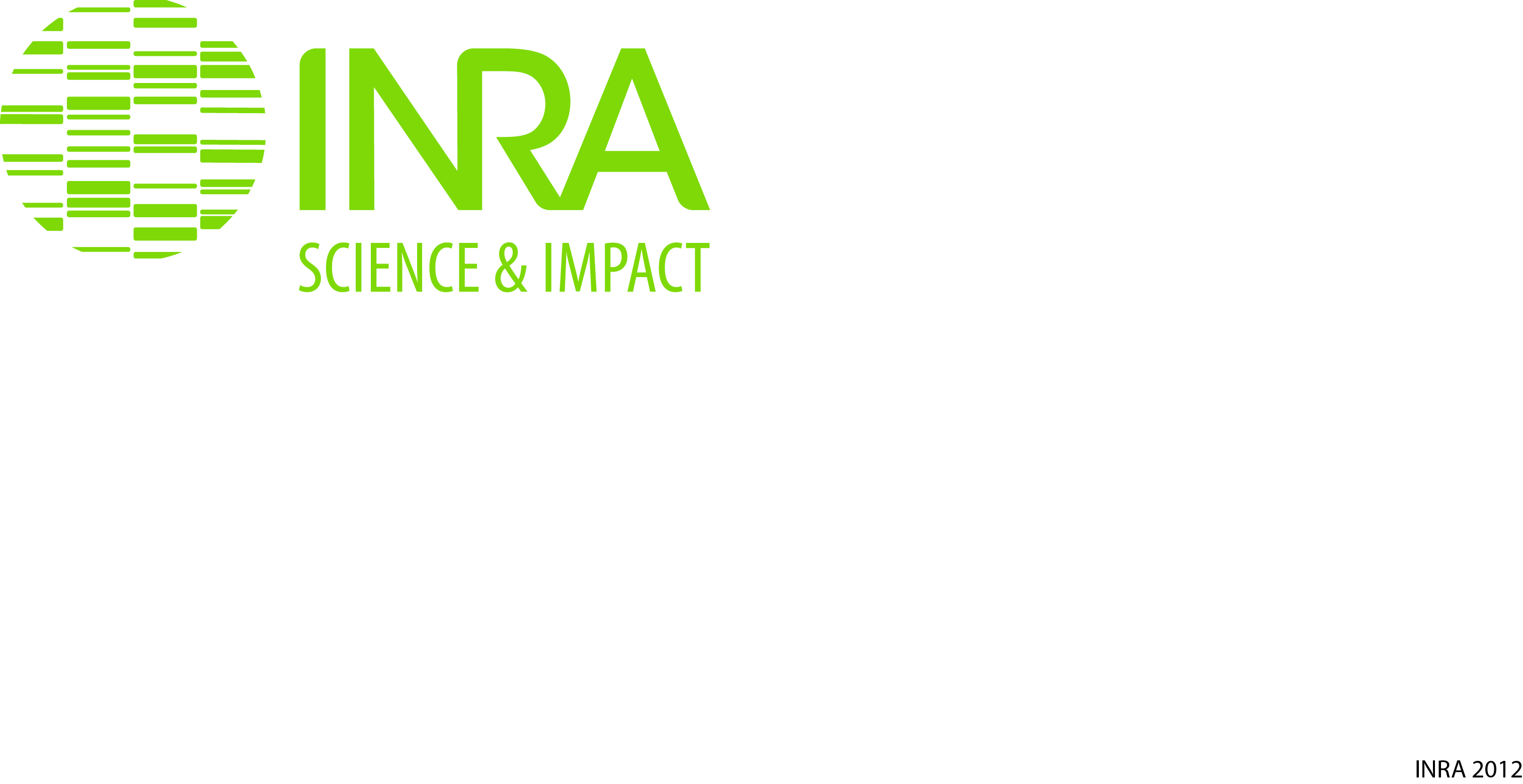 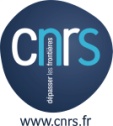 Map based cloning of a downy mildew resistance locus
Stéphane Muños
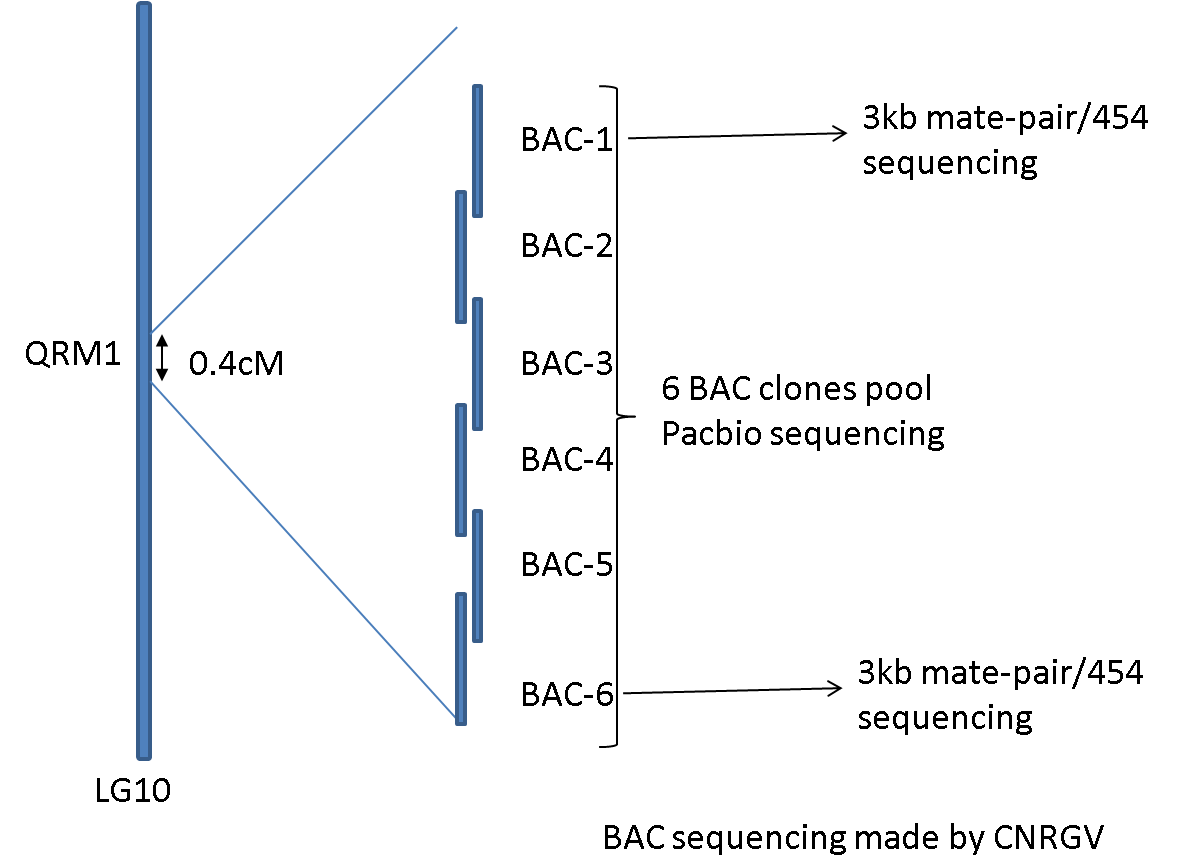 QRM1 in a 0.4cM window, partially covered by a contig of 6 BAC clones
Sunflower Genome Consortium Meeting, San Diego 14/01/2015
Confidential, for internal communication only
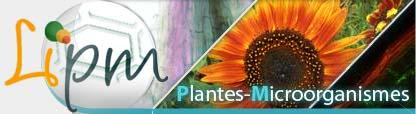 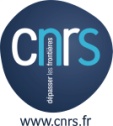 Results using Roche 454 MP
BAC-6 (147.1kb)
2 scaffolds, 12 contigs (9+3).
NUM     2
MIN     21016
MAX     110513
N50 BP  110513
N50 NUM 1
MEAN    65764.50
MEDIAN  21016
BP      131529  (2.1% N)

(coverage : ~87%)
BAC-1 (160.3kb)
2 scaffolds, 11 contigs (5+6).
NUM     2
MIN     73144
MAX     76146
N50 BP  76146
N50 NUM 1
MEAN    74645.00
MEDIAN  73144
BP      149290 (3.5% N)

 (coverage : ~90%)
~ 15kb of missing sequences
~ 19kb of missing sequences
At least 10% of missing sequences at a BAC clone level

 Very very hard to assemble Sunflower even at a micro scale
Sunflower Genome Consortium Meeting, San Diego 14/01/2015
Confidential, for internal communication only
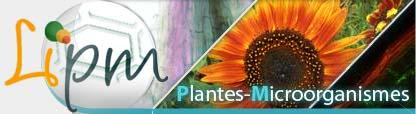 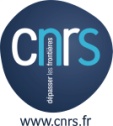 PacBio assembly (CNRGV data and assembly)
PacBio assembly pipeline
A single 740kb contig for the 6 BAC clones, no N !!!
Sunflower Genome Consortium Meeting, San Diego 14/01/2015
Confidential, for internal communication only
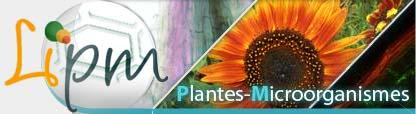 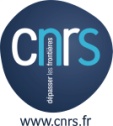 PacBio assembly evaluation
Do we find the correct size of the BACs in the assembly?

	BAC insert sizes: alignments of Sanger BAC end sequences vs agarose gel estimation
Highly consistent assembly
Sunflower Genome Consortium Meeting, San Diego 14/01/2015
Confidential, for internal communication only
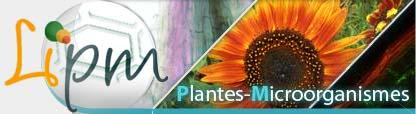 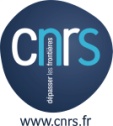 PacBio assembly evaluation
Do we find back the Illumina sequence tags of the BACs?

In silico digested tags vs « keygene » Illumina FPC tags (100% identity over 100%length)
BAC1: 38/38
BAC2: 19/20
BAC3: 27/28
BAC4: 42/44
BAC5: 32/36
BAC6: 37/40
95% of the FPC tags
 High quality of the sequence
Sunflower Genome Consortium Meeting, San Diego 14/01/2015
Confidential, for internal communication only
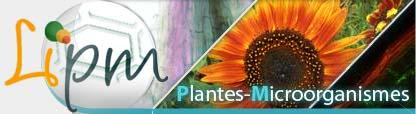 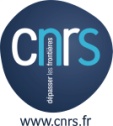 Evaluation of the repeats at a micro-scale level
BAC6-scaffold 1
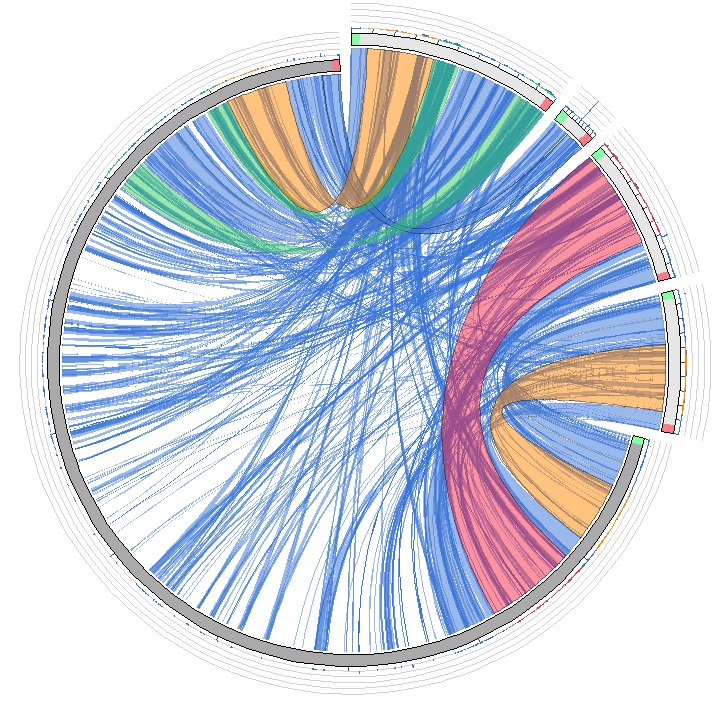 BAC6-scaffold 2
454 sequencing
BAC1-scaffold 1
BAC1-scaffold 2
PacBio-contig
PacBio reads 
NUM     63068
MIN     500
MAX     30506
MEAN   5738
MEDIAN  4804
A lot of repeated sequences with high identity
 Long PacBio reads span the sunflower repeats
Sunflower Genome Consortium Meeting, San Diego 14/01/2015
Confidential, for internal communication only
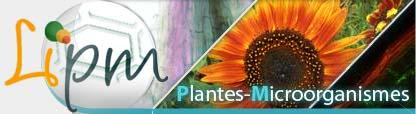 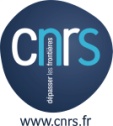 Repeats analysis of the PacBio contig
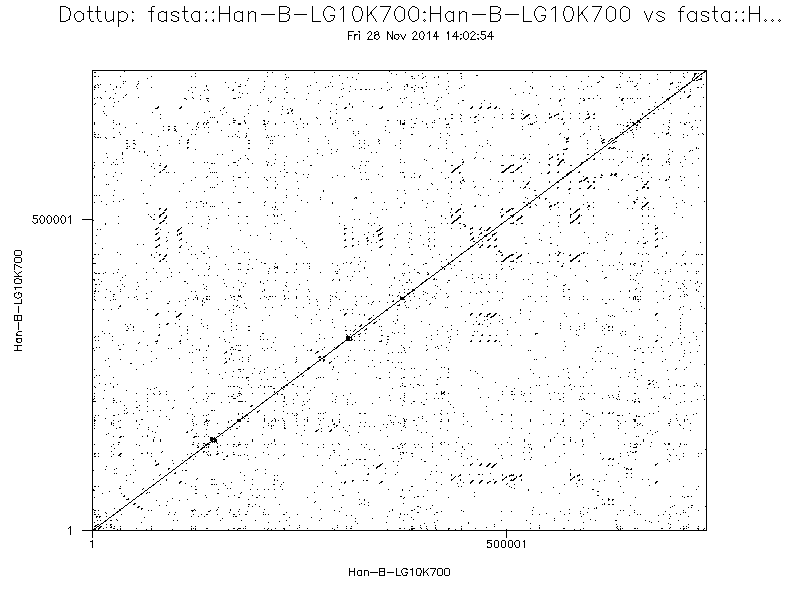 Impressive number
 of repeats
 INSIDE the contig
Only 1/3 covered
Sunflower Genome Consortium Meeting, San Diego 14/01/2015
Confidential, for internal communication only
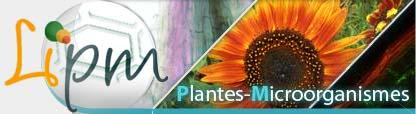 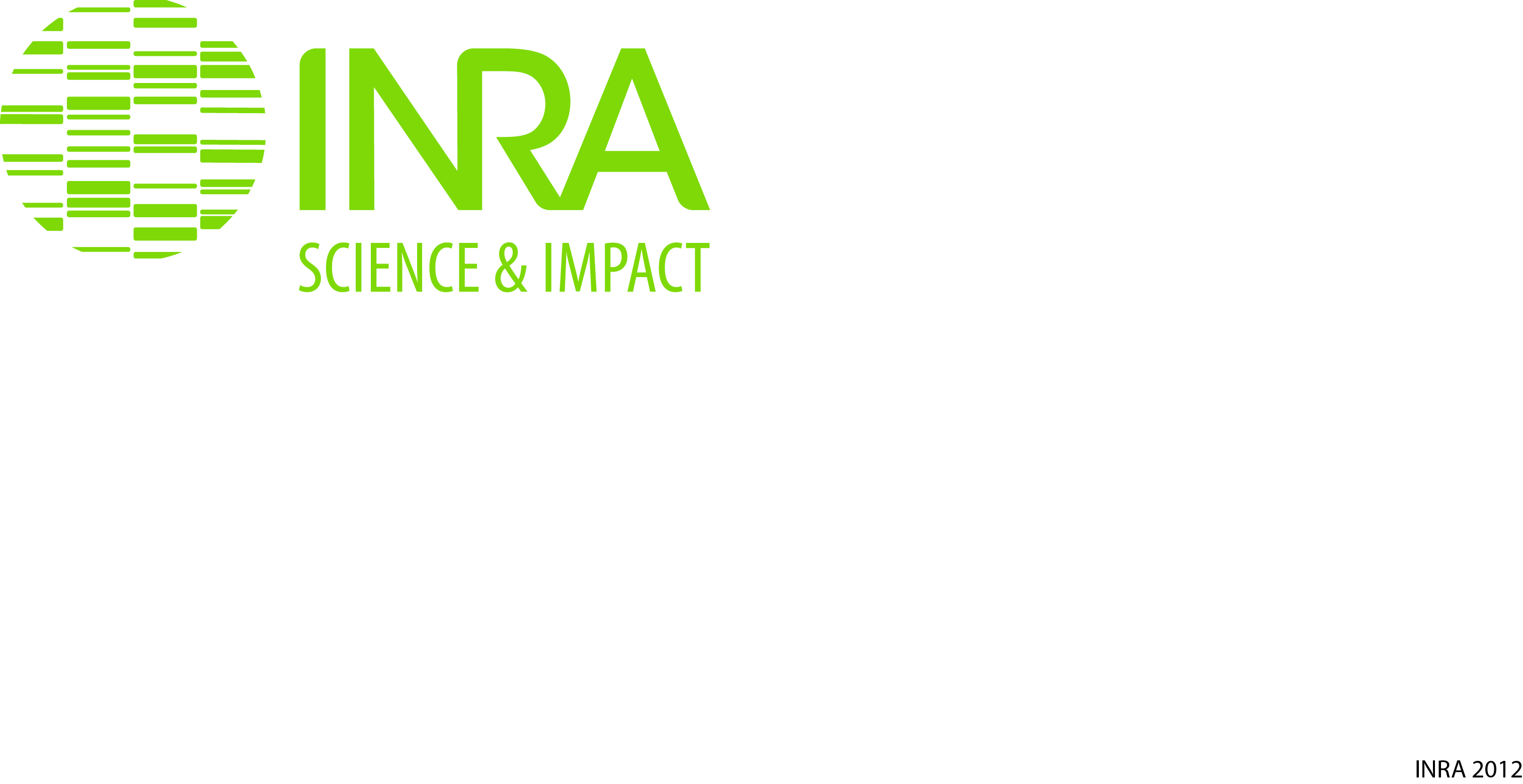 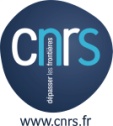 Comparison with the bronze assembly
In terms of nucleotideswithout N the bronzeassembly corresponds to
1/3 of the PacBio contig

 Based on primary analyses, the bronze assembly seems to be good at the macro level but still fragmentary at the micro level
Sunflower Genome Consortium Meeting, San Diego 14/01/2015
Confidential, for internal communication only
Fungus genome
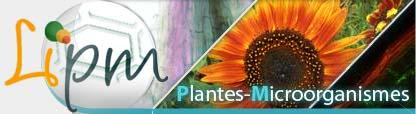 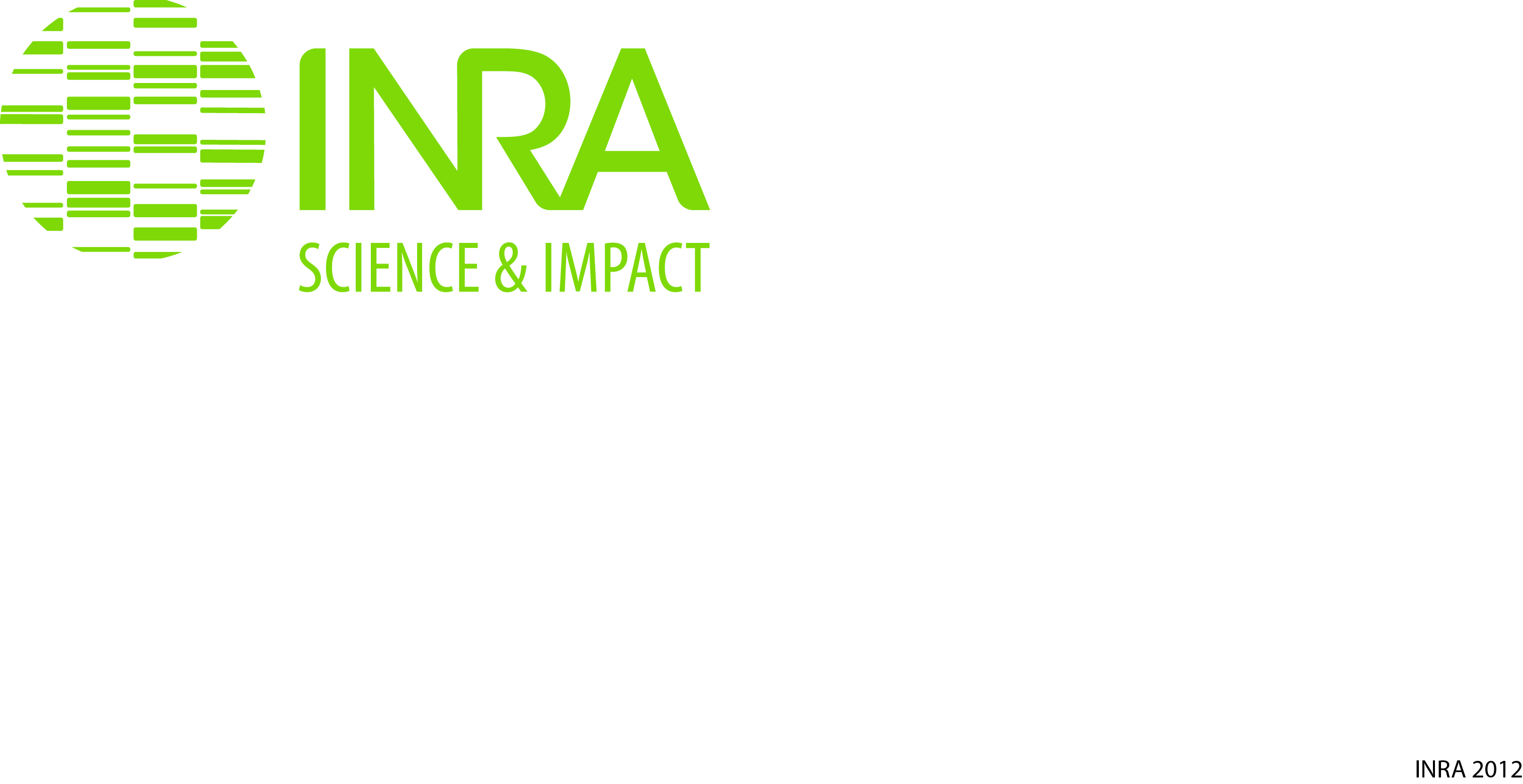 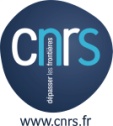 Jérôme Gouzy
Comparison of the sequencing techniques for de novo genome assembly
20X 454 

NUM         550
MIN       1 000
MAX     867 920
N50 BP  194 032
N50 NUM      41
MEAN     46 651
MEDIAN    3 777
BP   25 658 516
%N            3.7%
Illumina paired-end 1000x, mate pair 3, 8 et « 20 » kb
NUM            401
MIN          1 001
MAX      1 358 271
N50 BP     313 520
N50 NUM         25
MEAN        68 987
MEDIAN      14 860
BP      27 663 995
%N               5%
PacBio

NUM     25
MIN     21845
MAX     4 060 456
N50 BP  1 739 955
N50 NUM 6
MEAN    1 194 760
MEDIAN  1 059 621
BP      29 869 023
% N    0%
Bioinfo: one day !
Bioinfo: several months
Sunflower Genome Consortium Meeting, San Diego 14/01/2015
Confidential, for internal communication only
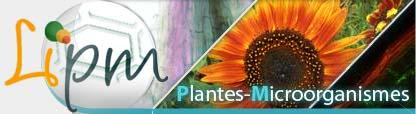 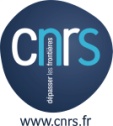 Repeats in the fungus genome
Long reads can solve the assembly of very very cryptic chromosomes
Pacbio chemistry « early 2014 » P5/C3

NUM     658 501
MIN          50
MAX      33 585
MEAN      7 925   <<<<<
MEDIAN    7 213
BP        5,2Gb  (~150x)
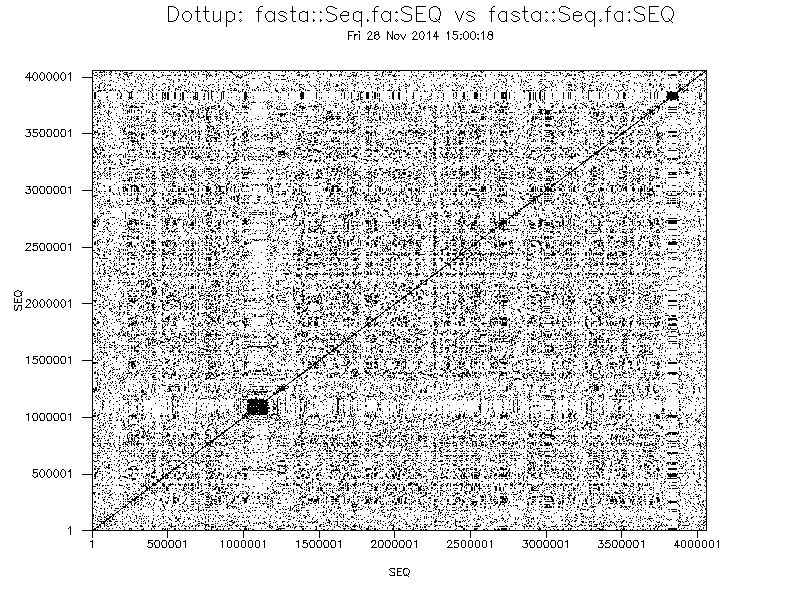 Sunflower Genome Consortium Meeting, San Diego 14/01/2015
Confidential, for internal communication only
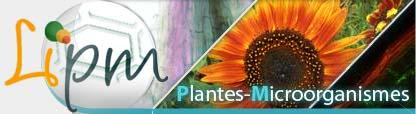 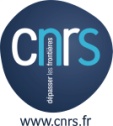 Proposal: sequence the full sunflower genome using Pacbio
Lastest chemistry better than the ones we tested (~14kb vs 8kb)
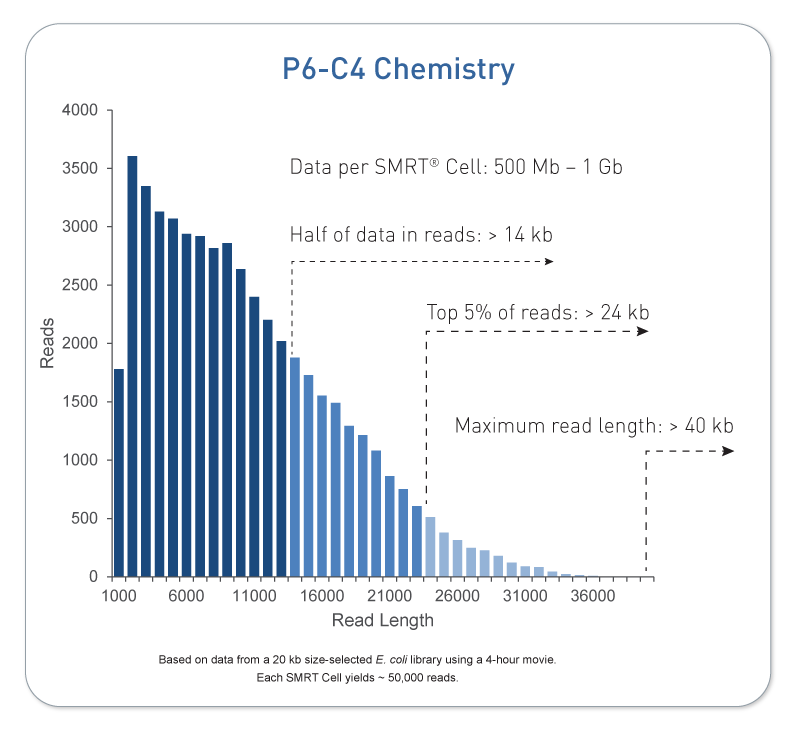  360 Gb to sequence = target 100X coverage
 700Mb / SMRT cell 
 515 SMRT Cell
 Quote in progress
 6months of ~full time of the machine throughput
Sunflower Genome Consortium Meeting, San Diego 14/01/2015
Confidential, for internal communication only
Next Steps (2015)
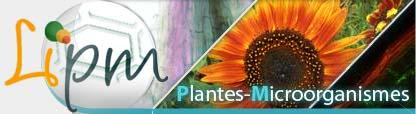 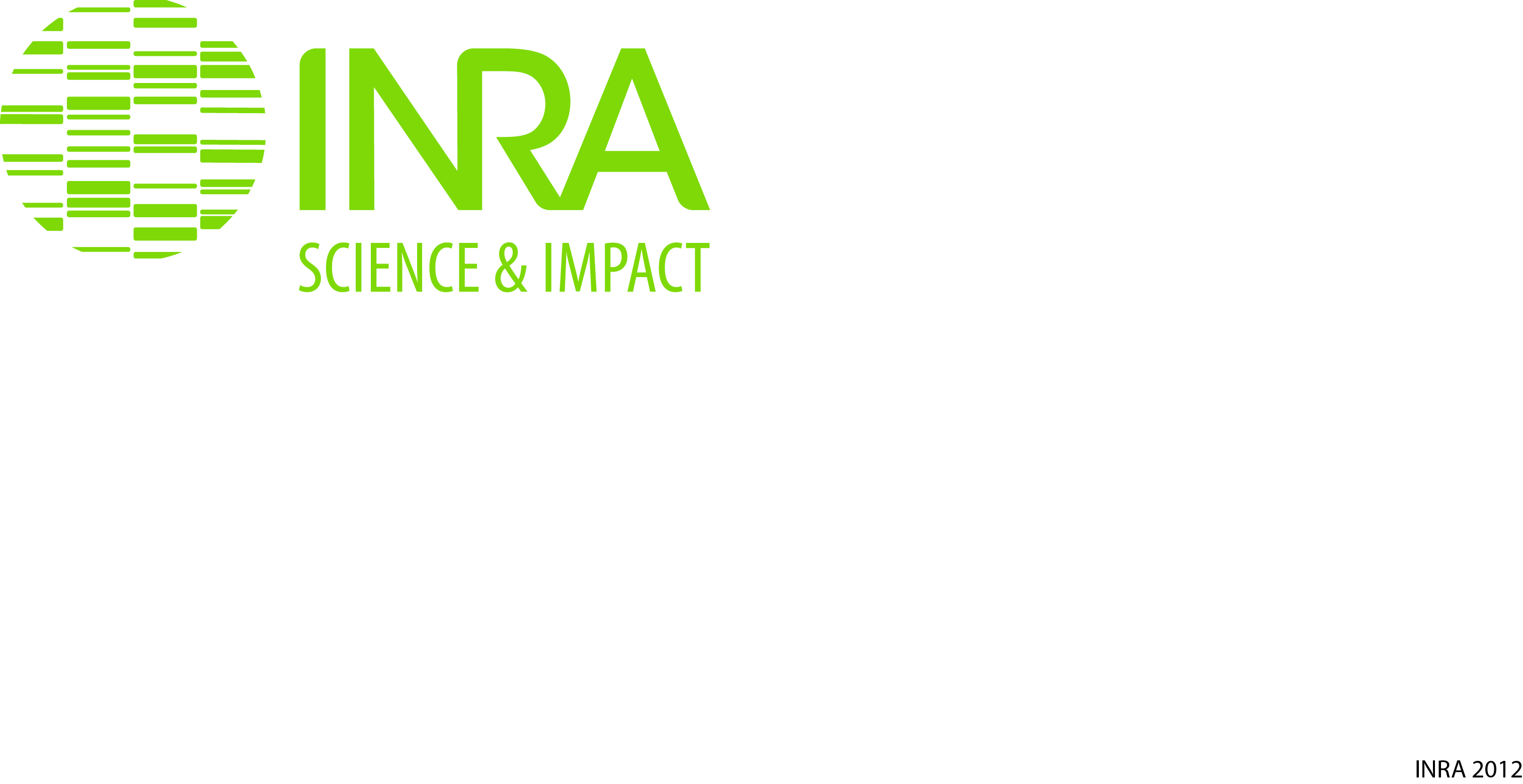 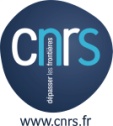 The SUNRISE project will dedicate part of the « genomic resources » WP budget (leader S. Muños)

Organization of the sequencing with the latest chemistry on at least 2 platforms

Evaluate the need to integrate previous data in the assembly process

Evaluate the need of optical mapping (cost/density)
Sunflower Genome Consortium Meeting, San Diego 14/01/2015
Confidential, for internal communication only
Next Steps (2016)
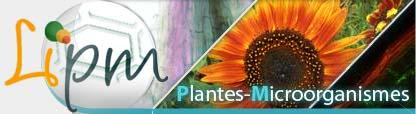 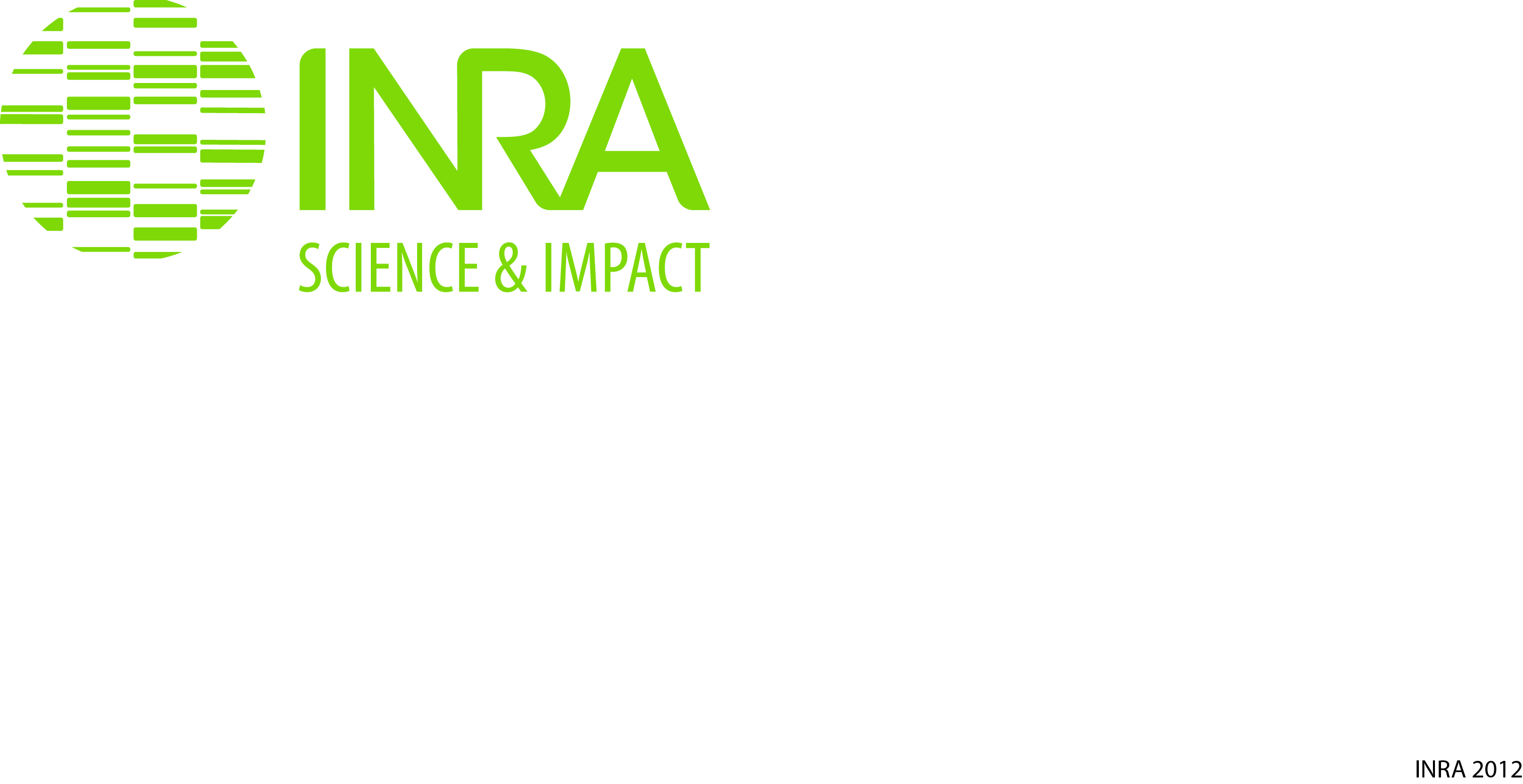 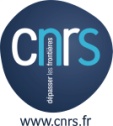 Annotation of the “PacBio” assembly

Development of the web portal for the “PacBio” assembly

Integration of the different type of data (Expression, SNPs…)

Any suggestion!!!
Sunflower Genome Consortium Meeting, San Diego 14/01/2015
Confidential, for internal communication only